NHIỆT LIỆT CHÀO MỪNG
QUÝ THẦY CÔ VỀ DỰ GIỜ, THĂM LỚP
TOÁN LỚP 2
BÀI 15: KI - LÔ - GAM 
TIẾT 3: LUYỆN TẬP

  Giáo viên: Bùi Thị Thuý
Năm sinh: 1975 - ĐHSP
  Trường Tiểu học Trường Sơn
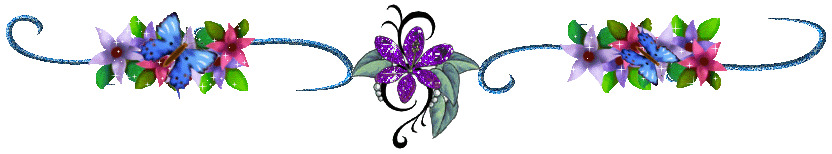 Tính (theo mẫu).
1
Mẫu:
5 kg + 4 kg = 9 kg		10 kg – 3 kg = 7 kg
Trò chơi
TIẾP SỨC
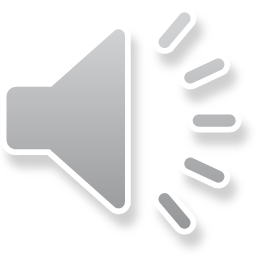 Số?
2
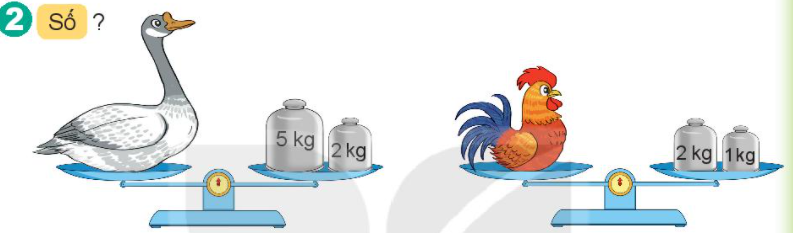 Con ngỗng cân nặng       kg.
b)  Con gà cân nặng         kg.
?
7
?
3
Tìm tổng số ki – lô – gam thóc của hai bao thóc.
3
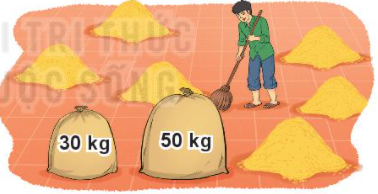 THƯ GIÃN!
Ba chú rô – bốt rủ nhau đi cân. Rô – bốt A cân nặng 32 kg, rô – bốt B nặng hơn rô – bốt A là 2 kg, rô – bốt C nhẹ hơn rô – bốt A là 2 kg. Hỏi:
Rô – bốt B cân nặng bao nhiêu ki – lô – gam?
Rô – bốt C cân nặng bao nhiêu ki – lô – gam?
4
32 kg
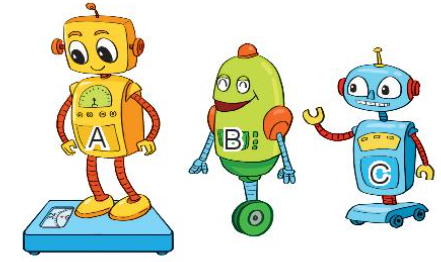 32 kg
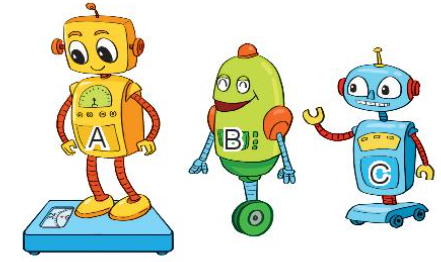 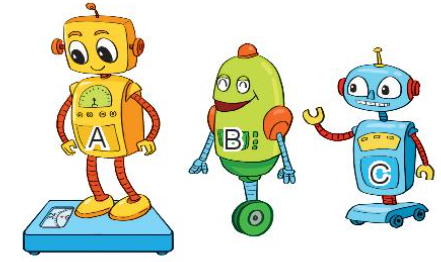 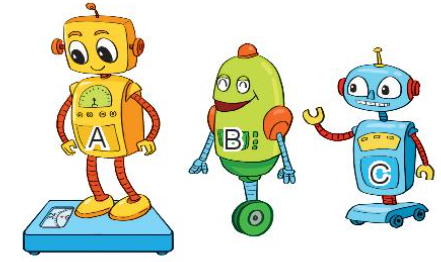 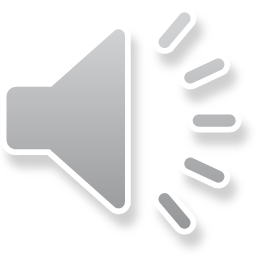 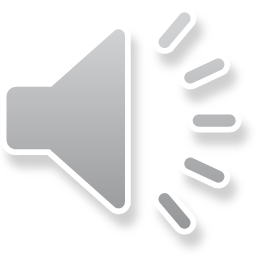 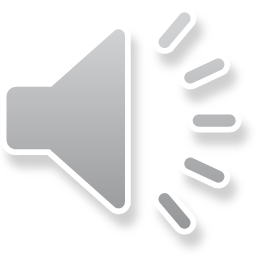 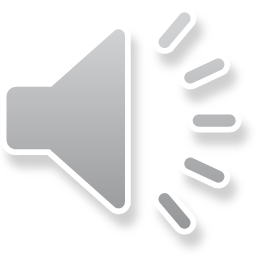 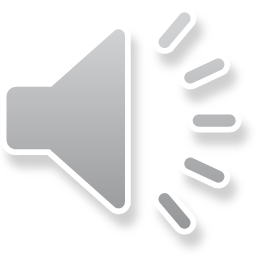 Ba chú rô – bốt rủ nhau đi cân. Rô – bốt A cân nặng 32 kg, rô – bốt B nặng hơn rô – bốt A là 2 kg, rô – bốt C nhẹ hơn rô – bốt A là 2 kg. Hỏi:
Rô – bốt B cân nặng bao nhiêu ki – lô – gam?
Rô – bốt C cân nặng bao nhiêu ki – lô – gam?
4
32 kg
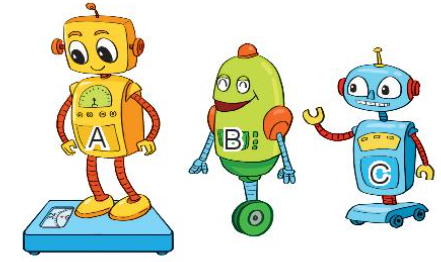 32 kg
34 kg
30 kg
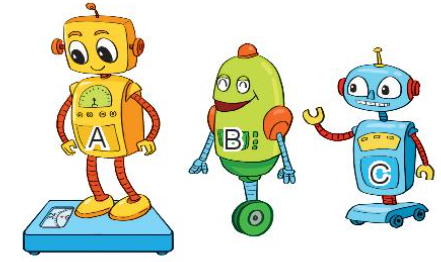 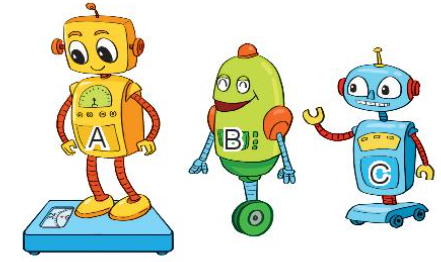 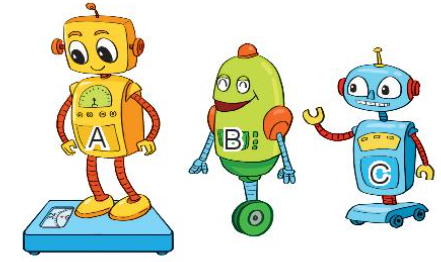 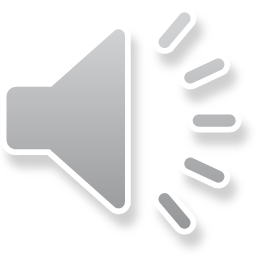 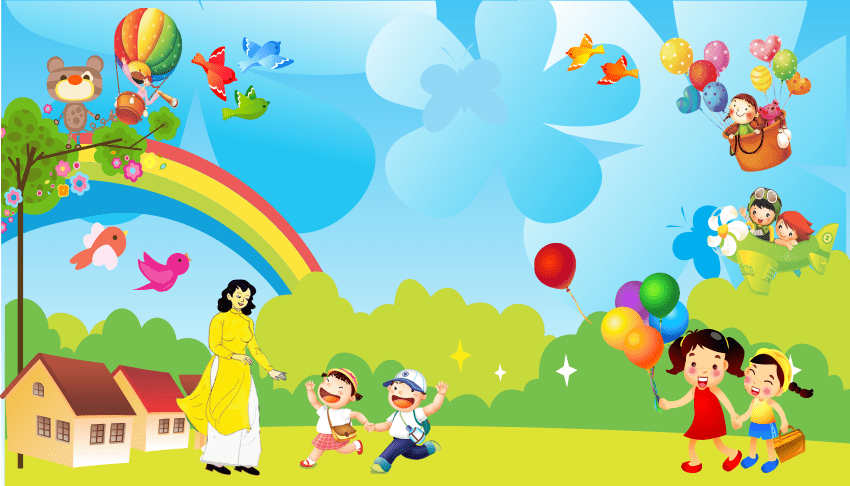 Xin trân trọng cảm ơn !